Pre-Audit Presentation
Internal Audit Process
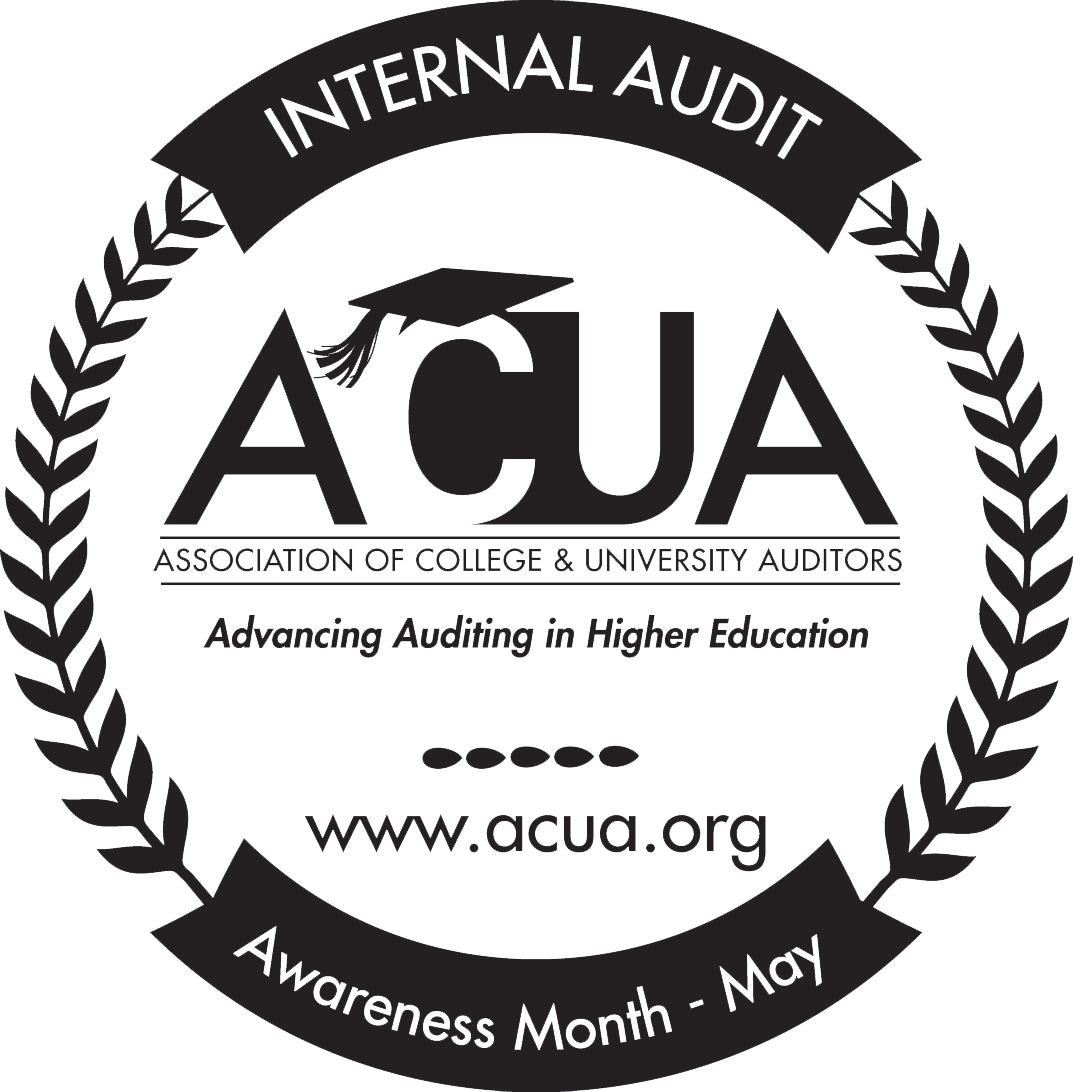 Objectives of Presentation
Provide a basic understanding of internal audit
Provide a basic awareness of the principles of internal controls so:
You have an understanding of what we’re looking for as we conduct the audit
You can help us identify risks (potential problems) that warrant attention
What is Internal Audit?
Internal auditing is an independent, objective assurance and consulting activity designed to add value and improve an organization's operations. It helps an organization accomplish its objectives by bringing a systematic, disciplined approach to evaluate and improve the effectiveness of risk management, control, and governance processes. – Institute of Internal Auditor
What does Internal Audit do?
We examine how University departments and processes operate.

Our emphasis is on evaluating internal controls.
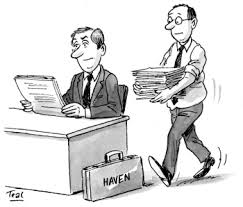 university Audit Process
Prepare annual audit plan
Conduct internal audit planning and opening meeting
Perform audit fieldwork
Conduct preliminary closing meeting
Obtain management responses
Draft audit report & distribute
Conduct closing meeting
Disseminate final report
Perform audit follow up
Internal Audit Reporting Lines
President
Board of Regents
Internal Auditor
What are Internal Controls?
A process effected by an organization’s people, designed to provide reasonable assurance in the following categories:
Effectiveness and efficiency of operations
Reliability of financial reporting
Compliance with laws and regulations


COSO definition – COSO- Committee of Sponsoring Organizations of the Treadway Commission
What are Internal Controls?
Internal Controls are People Dependent

Internal Controls
Are developed by people
Guide people
Provide accountability to people
Are carried out by people
What are Internal Controls?
Reasonable Assurance??

Too little control presents undue risk

Excessive Controls are costly and counterproductive
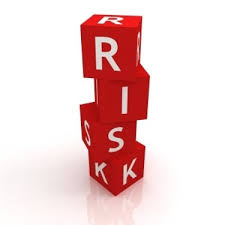 Undue Risk / Excessive Controls
Undue Risks Cause:
Loss of Assets, Donors or Grants
Poor Business Decisions
Noncompliance
Increased Regulations
Public Scandals
Excessive Controls Cause:
Increased Bureaucracy
Reduced Productivity
Increased Complexity
Increased Cycle Time
Increase of No-Value Activities
Three Control Categories
Effectiveness and efficiency of operations
Processes run smoothly and help us meet our objectives
Reliability of financial reporting
Numbers are accurate and are an aid to decision-making
Compliance with laws and regulations
Stay out of trouble
Too Simplify:
“Internal controls can be defined as those processes that management relies on to make sure things don’t get goofed up.”
					      Paul Kanneman
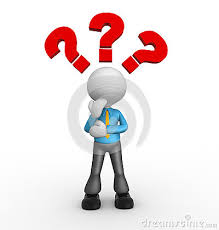 Internal Controls from Everyday Life
You are practicing good internal controls when you
Study for a test
Make a grocery list
Lock your car doors
Set your alarm clock
See your dentist for your annual checkup
Stop home delivery of your mail or newspaper when you’re away
Before we proceed:
Who is responsible for the University’s internal controls?

Everyone including You
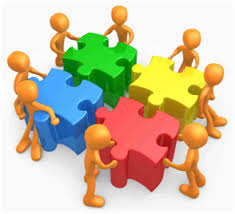 Five Interrelated Components of Internal Control
Control Environment
Risk Assessment
Control Activities
Information and Communication
Monitoring
Internal Control Pyramid
Internal Control Pyramid
Internal controls are not something that are simply laid on top of the organization

Internal controls must permeate the organization
Control Environment
The “tone at the top” provides the foundation.
Includes the following elements:
Demonstrates commitment to integrity and ethics
Exercises oversight responsibility
Establishes structure, authority, and responsibility
Demonstrates commitment to competence
Enforces accountability
Risk Assessment
Recognizing potential problems and ensuring there are procedures to deal with them.
Four Steps to Risk Assessment
Establish objectives
What do you want to achieve?
Identify risks
What can happen?
Plan risk management
What is our response?
Plan for change
Implement control activities
Internal Risk Factors
New personnel
Change in management responsibilities
Revamped information systems
New programs
Communication
Student needs or expectations
External Risk Factors
Economic environment
New legislation or regulations
New technology
Natural disasters, criminal or terrorist actions
Community needs or expectations
Vendor/Contractor performance and reliability
Control Activities
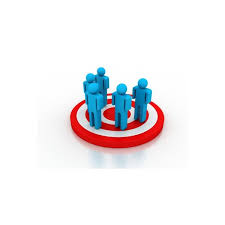 Preventative
Approval
Authorization
Security
Segregation of duties
Detective
Verification
Reconciliation
Review
For the following problem
Identify the risk(s) and 
A control activity that could have reduce the risk
Problem
Because of the time the department secretary has spent reconstructing the department chair’s research, other tasks are low priority.  The secretary keeps cash receipts (cash and checks) in an unlocked desk drawer.  The drawer contains $2000 in cash and 40 checks totaling $3000.  Some checks are more than six months old.  Some have not been endorsed and other have been endorsed “University name.”
Problem - Risks
Lost or stolen cash and checks
Stale checks
Budget shortfall
Problem – Control Activities
Restrictive endorsements
Secure location
Cash receipts journal
Frequent deposits
Verify deposits
Department head review
Information & Communication
Systems or processes that support the identification, capture, and exchange of information in a form and time frame that enable people to carry out their responsibilities.
Monitoring
Processes used to assess the quality of internal performance over time.  Ongoing monitoring occurs in the ordinary course of operations, and includes regular management and supervisory activities.
Thank You